FACULTAD DE MEDICINA
ANTIGUO Y MODERNO EDIFICIO
ANTIGUA FACULTAD DE MEDICINA
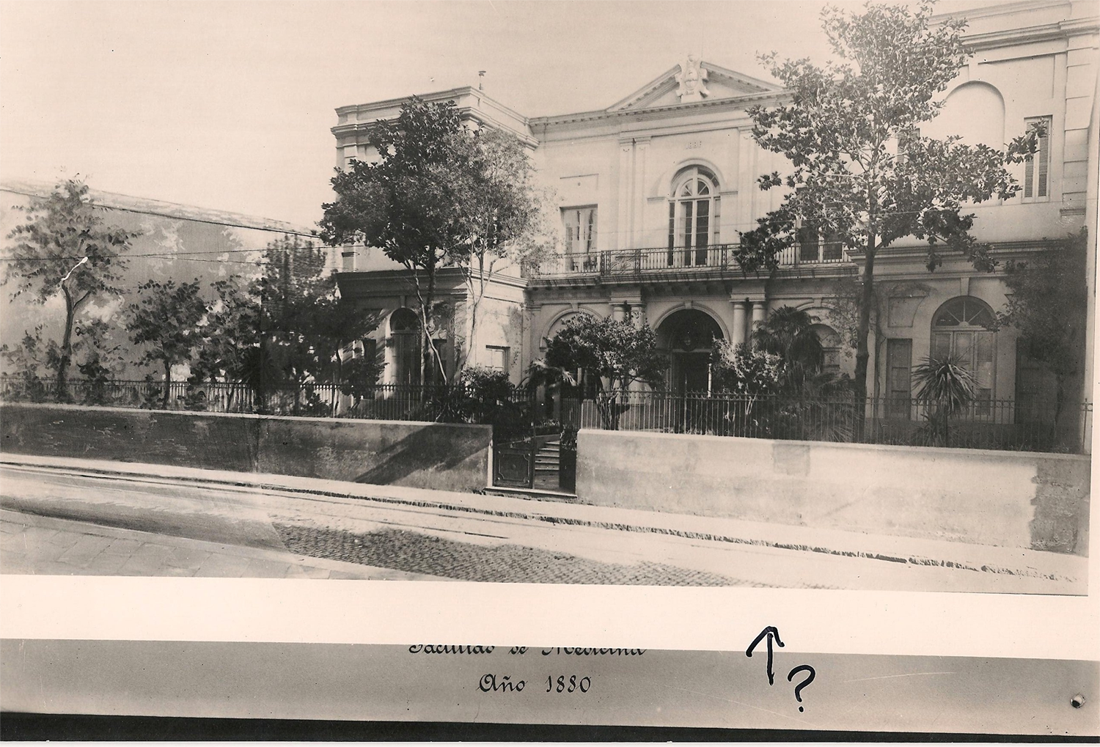 FACULTAD DE CIENCIAS MEDICASca. 1895
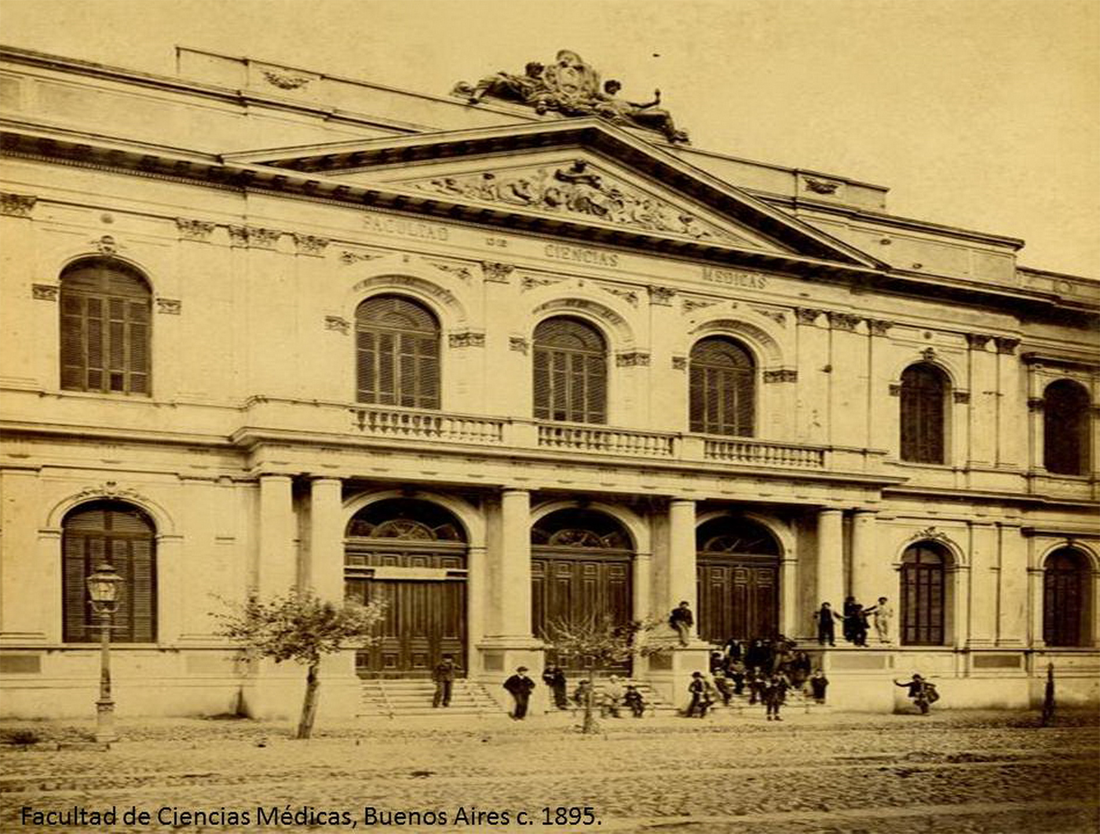 ANTIGUA FACULTAD DE CIENCIAS MEDICAS
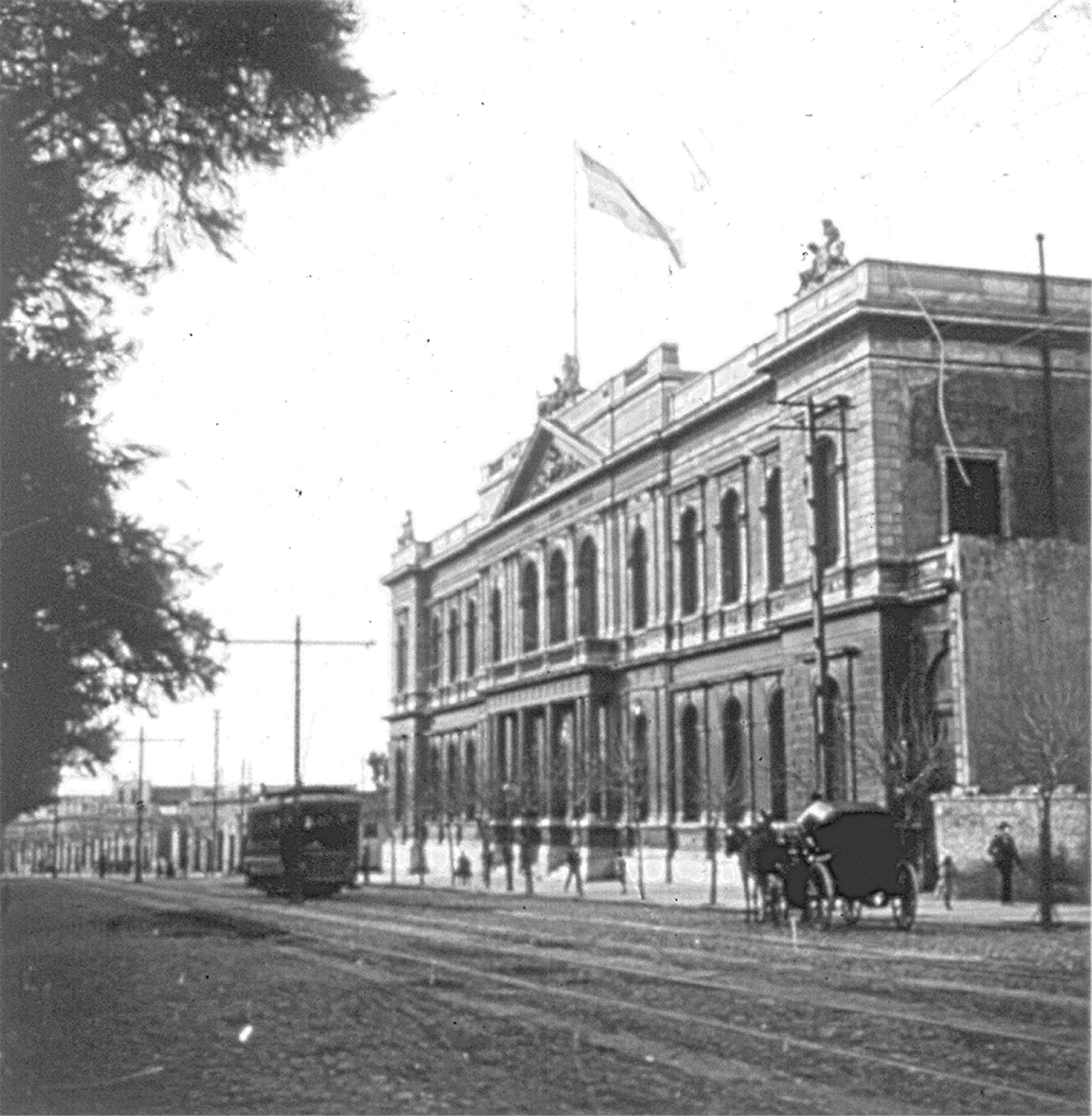 FACULTAD DE MEDICINAVISTA CALLE JUNIN
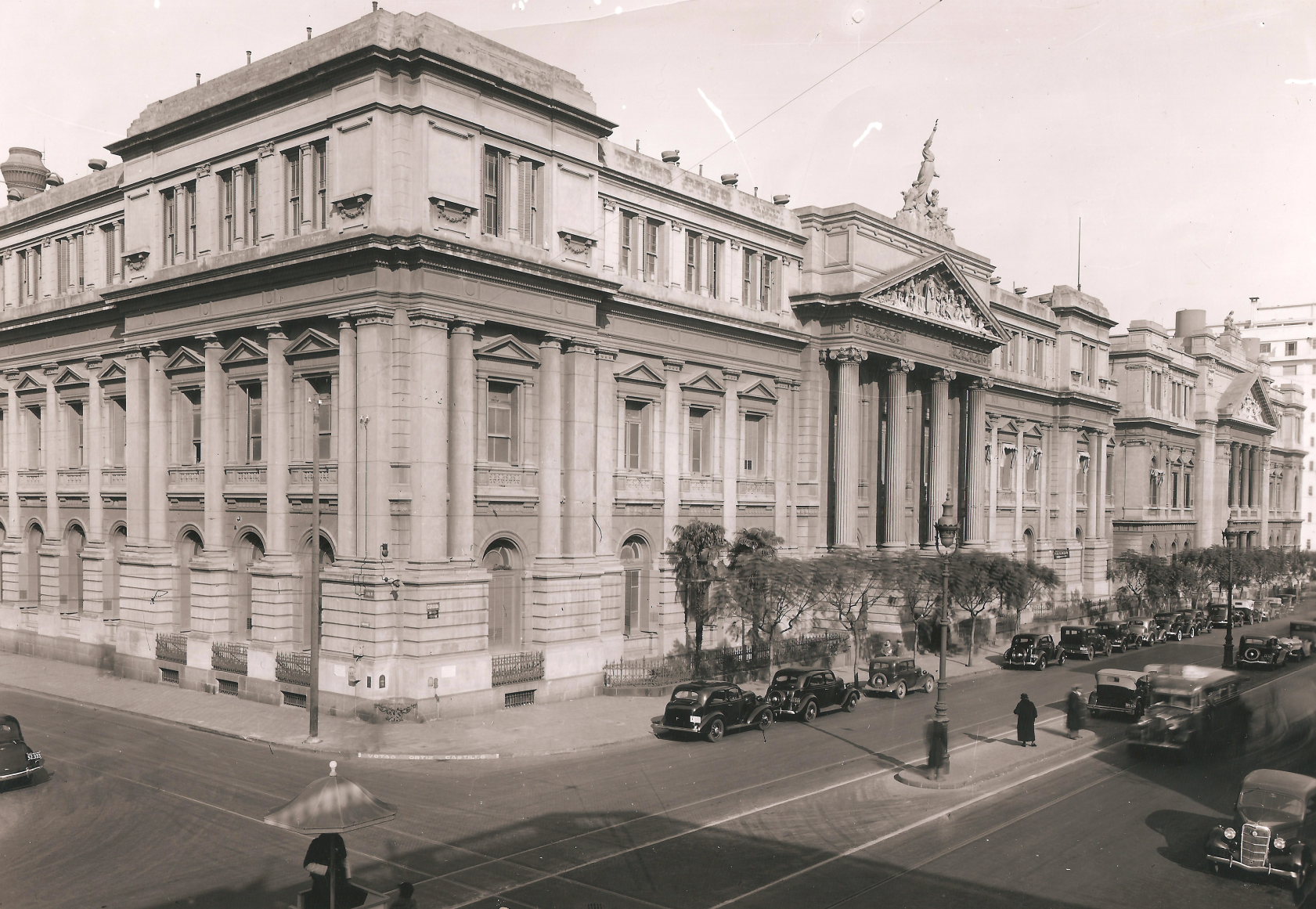 ANTIGUA FACULTAD DE MEDICINA VISTA SOBRE LA CALLE CORDOBA
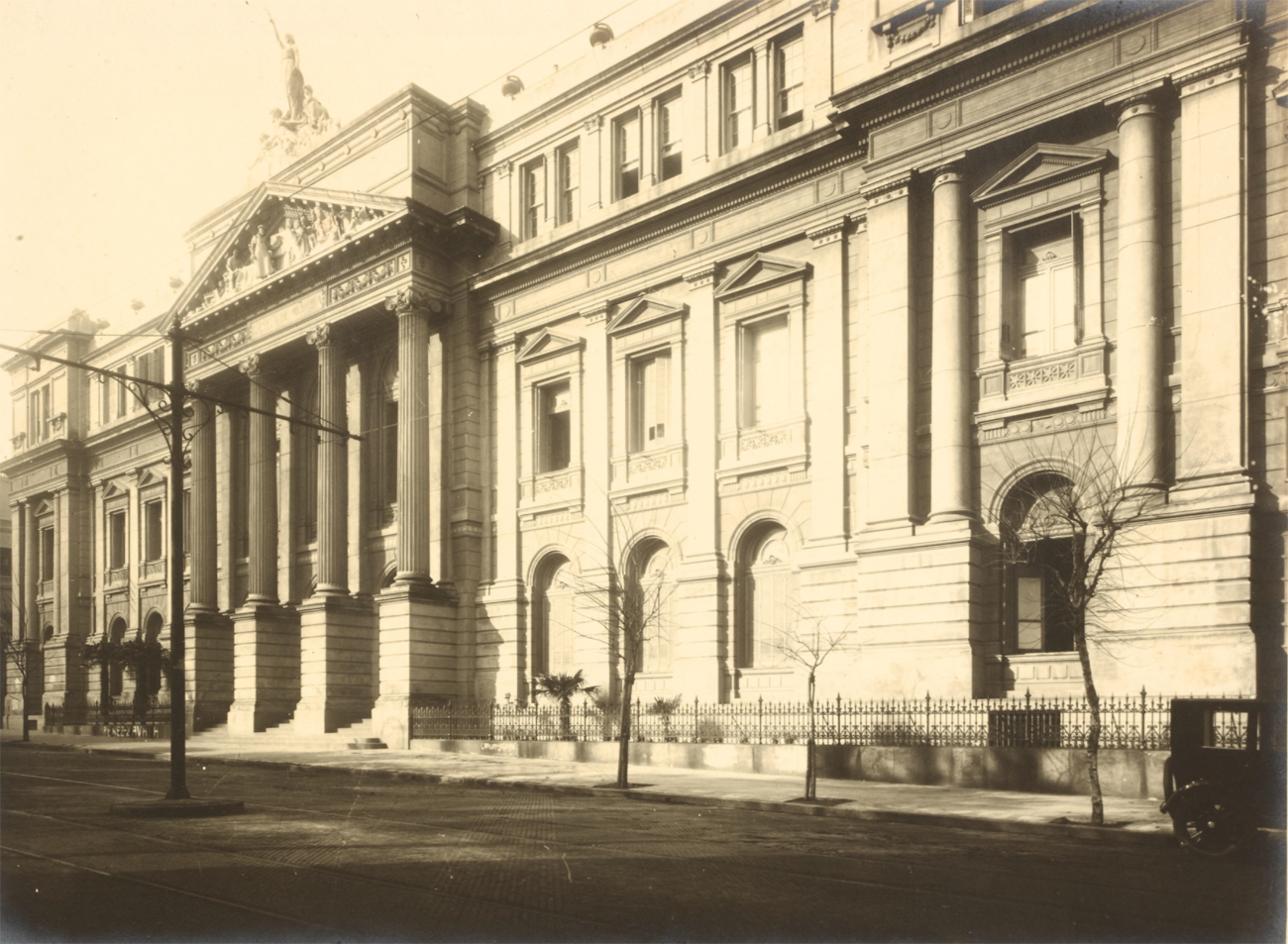 ANTIGUA FACULTAD DE CIENCIAS MEDICAS
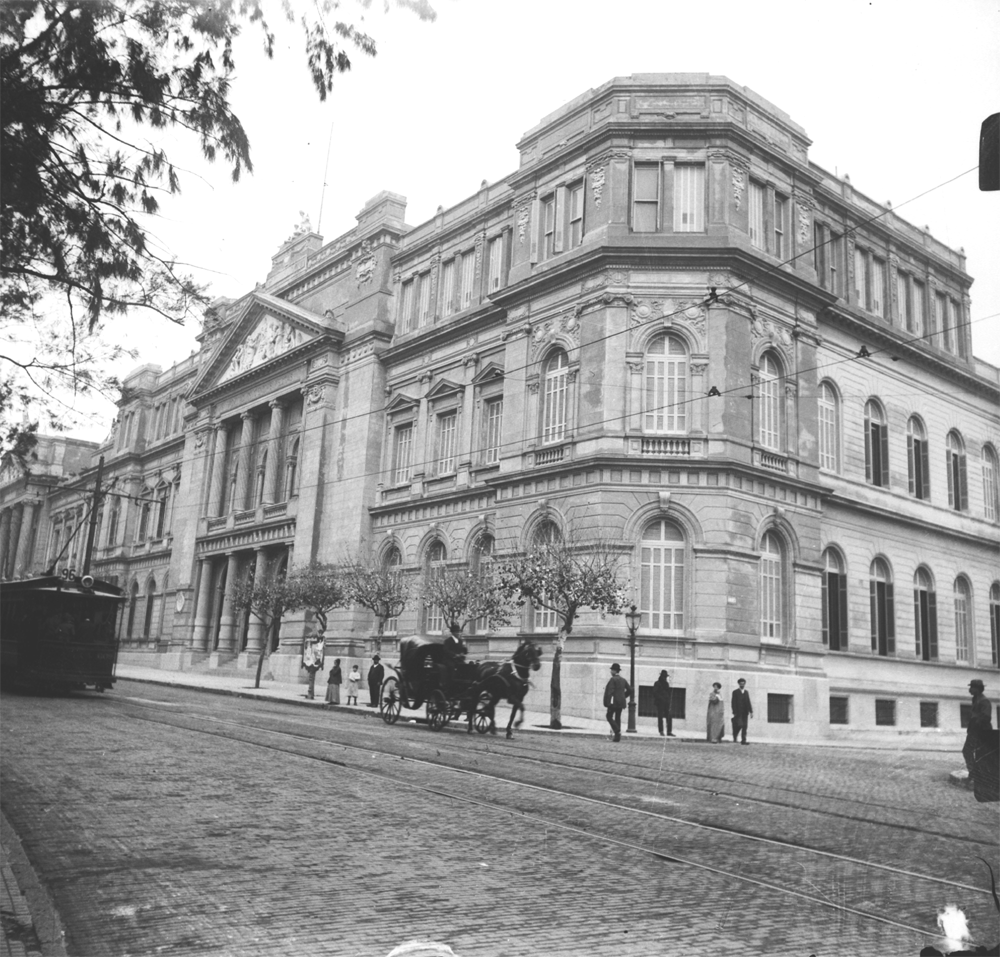 ANTIGUA FACULTAD DE MEDICINAVISTA CALLE URIBURU
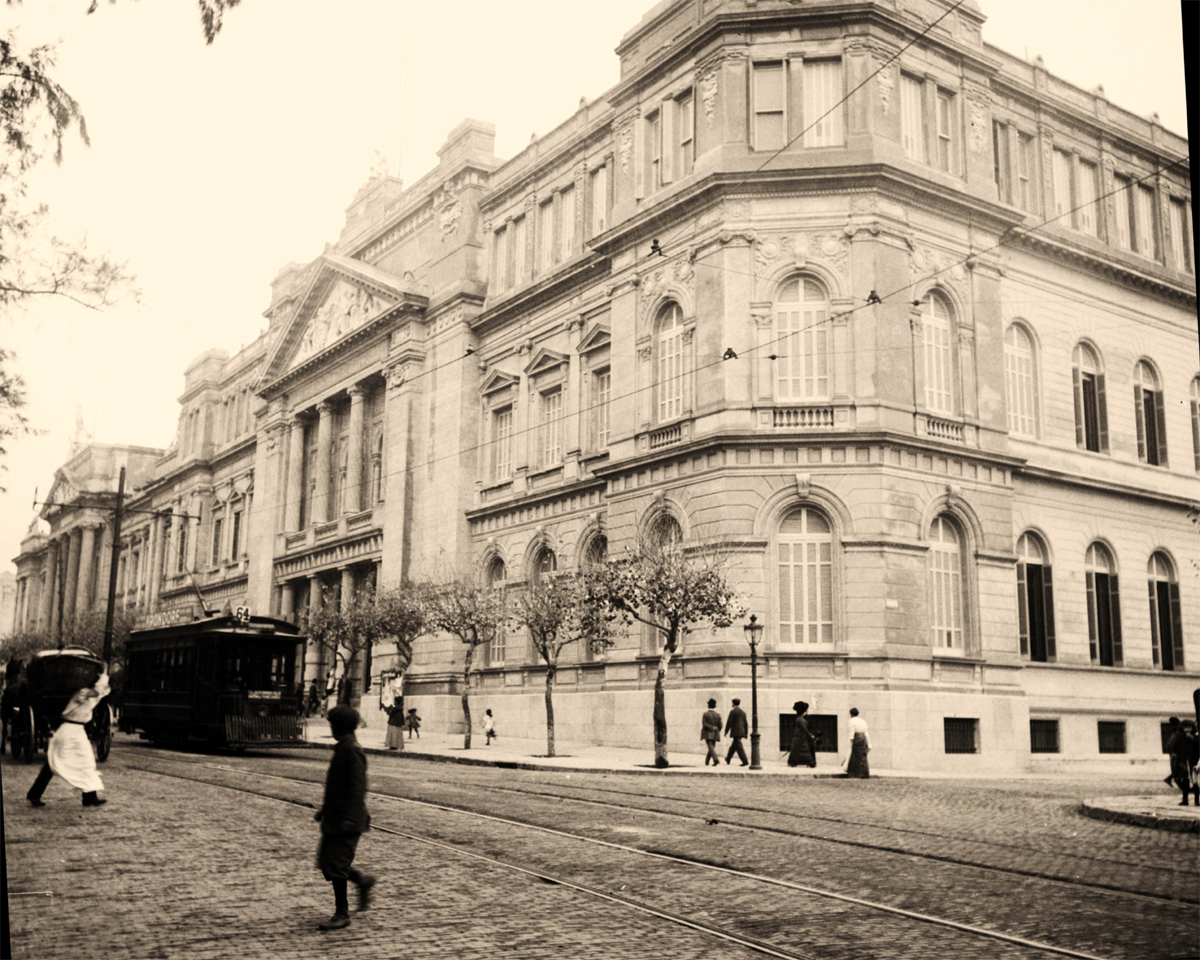 ANTIGUA FACULTAD DE MEDICINA HOY FACULTAD DE CIENCIAS ECONOMICAS
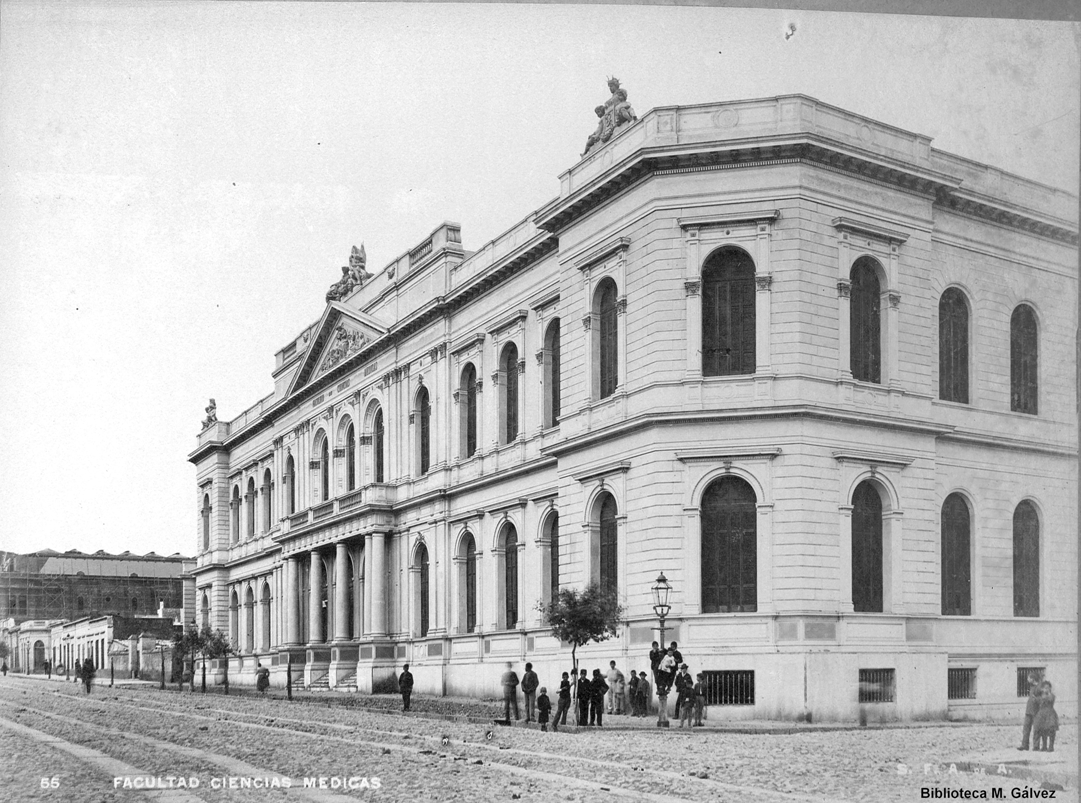 FACULTAD DE CIENCIAS ECONOMICAS ANTIGUAMENTE FACULTAD DE MEDICINA
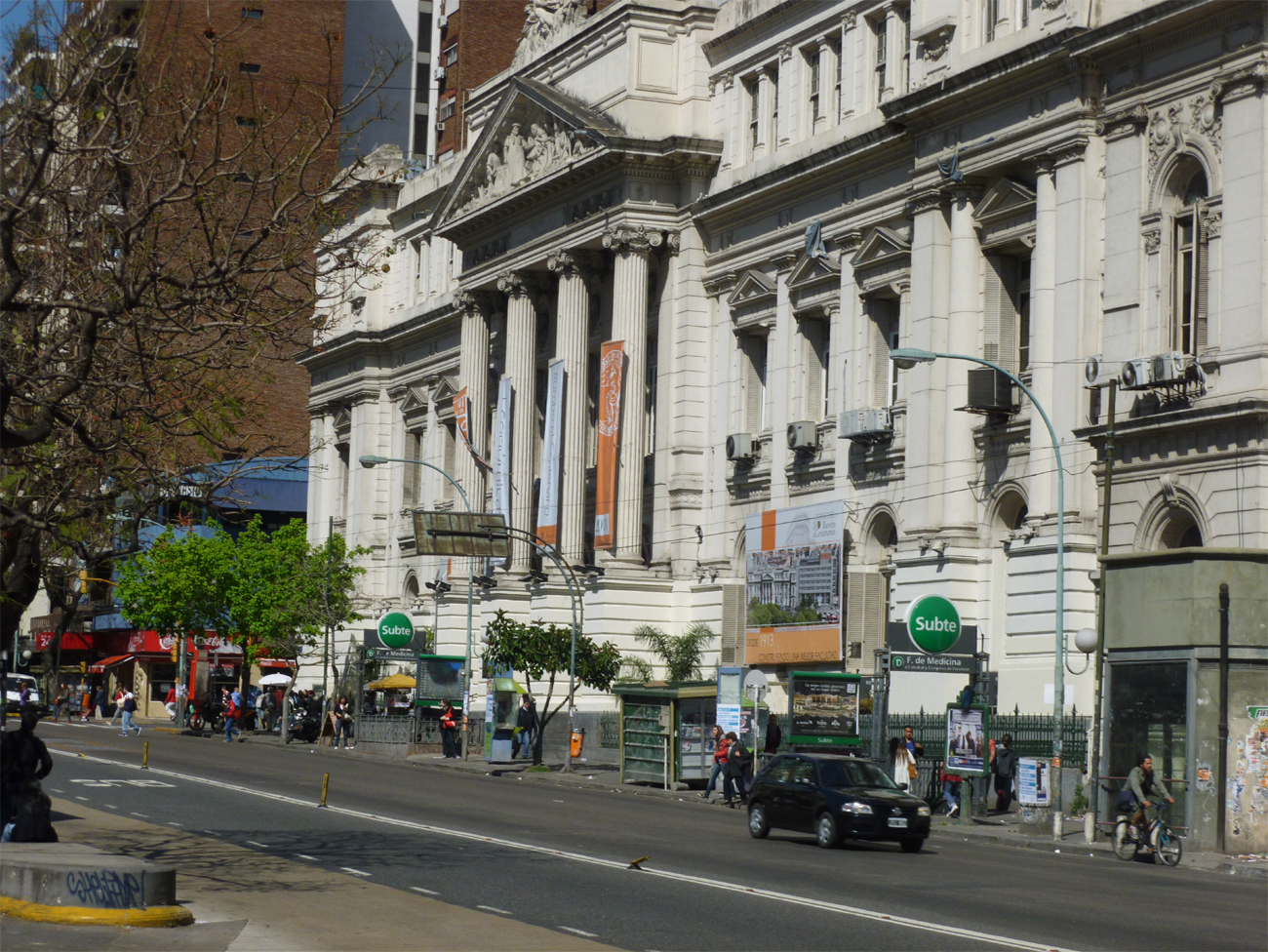 VISTA DE LA FACULTAD DE CIENCIAS ECONOMICAS ACTUAL ANTES FACULTAD DE MEDICINA
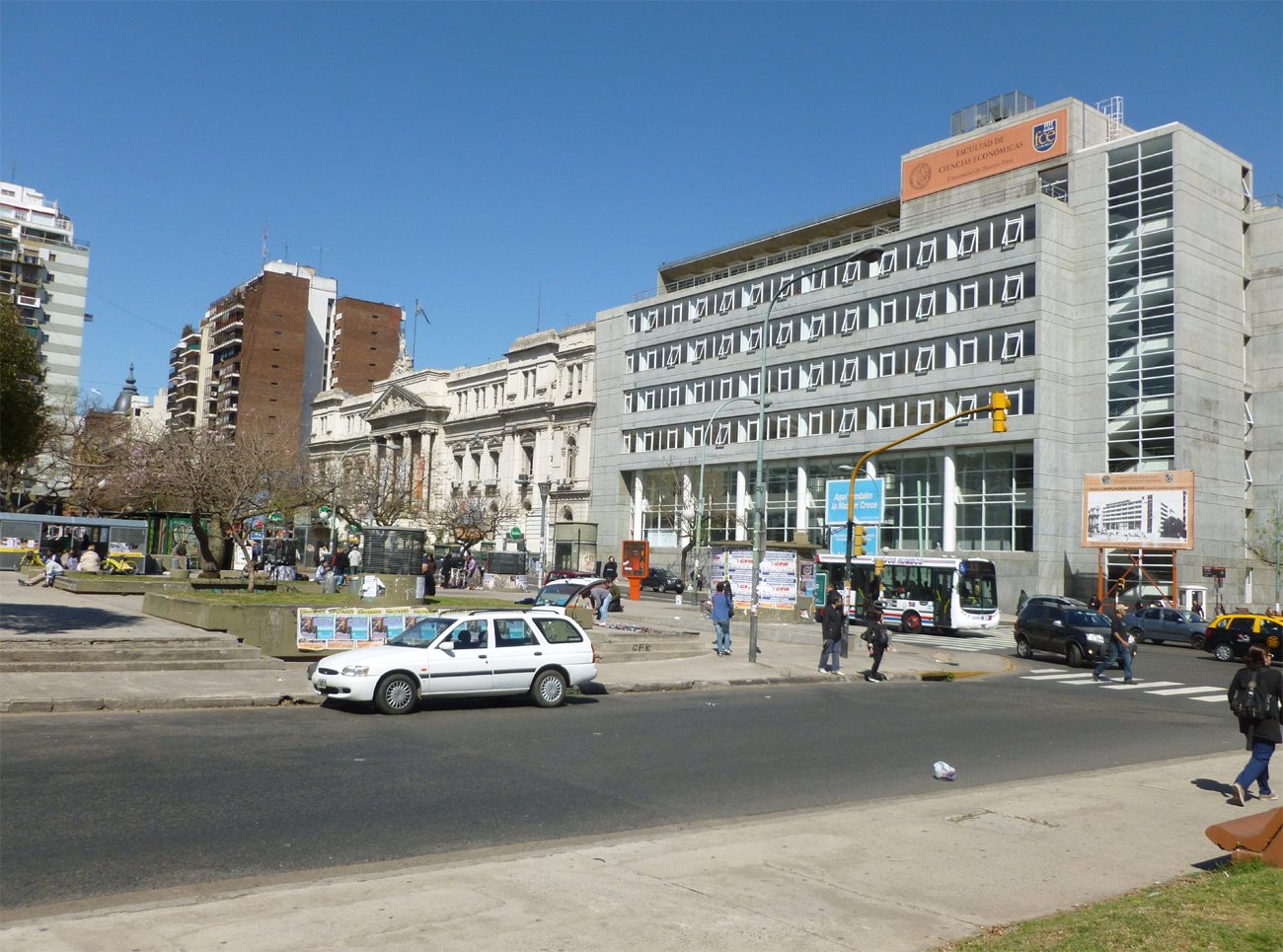 FACULTAD DE MEDICINACATEDRA DE ANATOMIA AÑO 1953
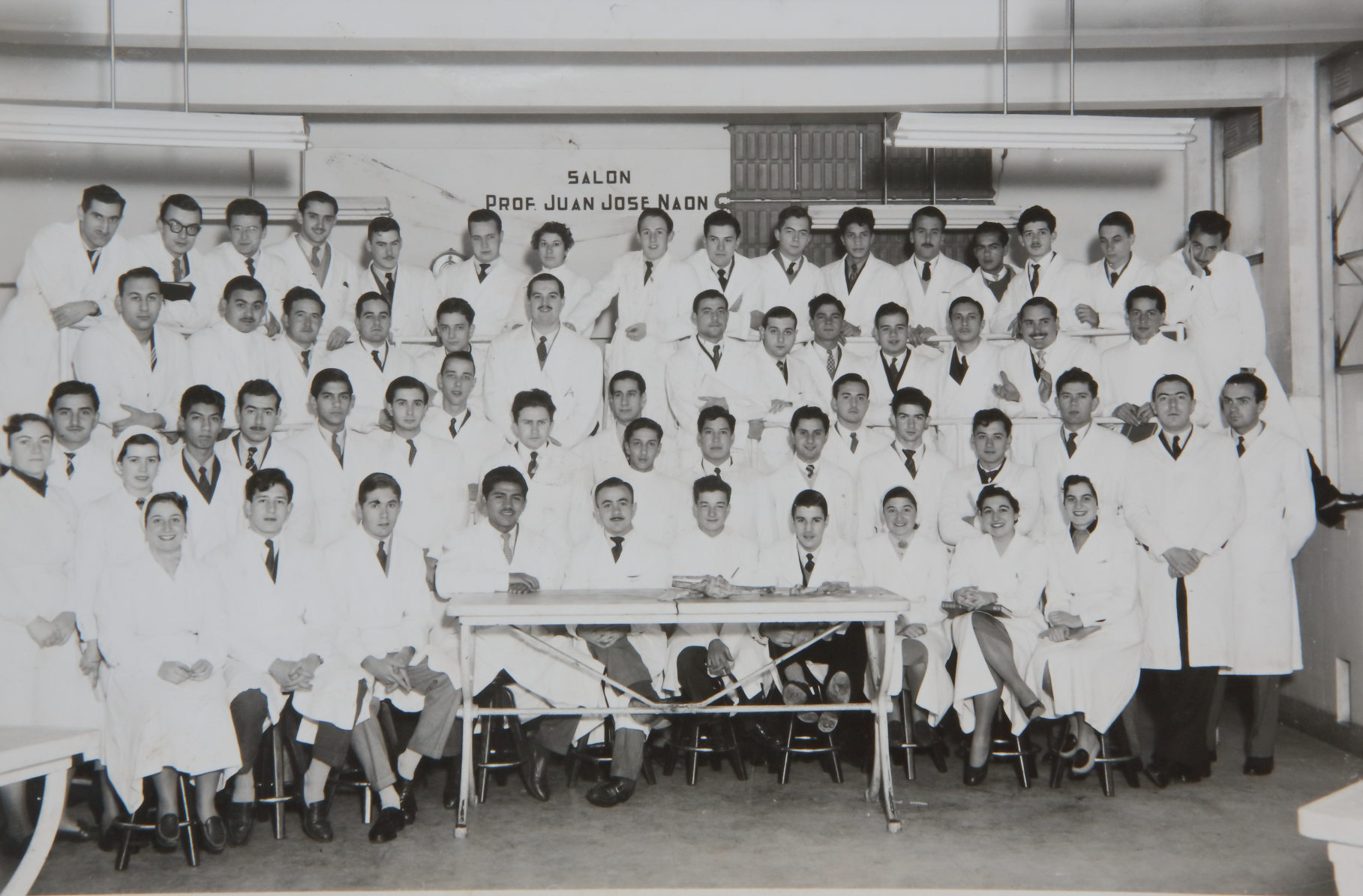 FOTO DE CONJUNTO EL Che Guevara tercero en la fila superior izquierda
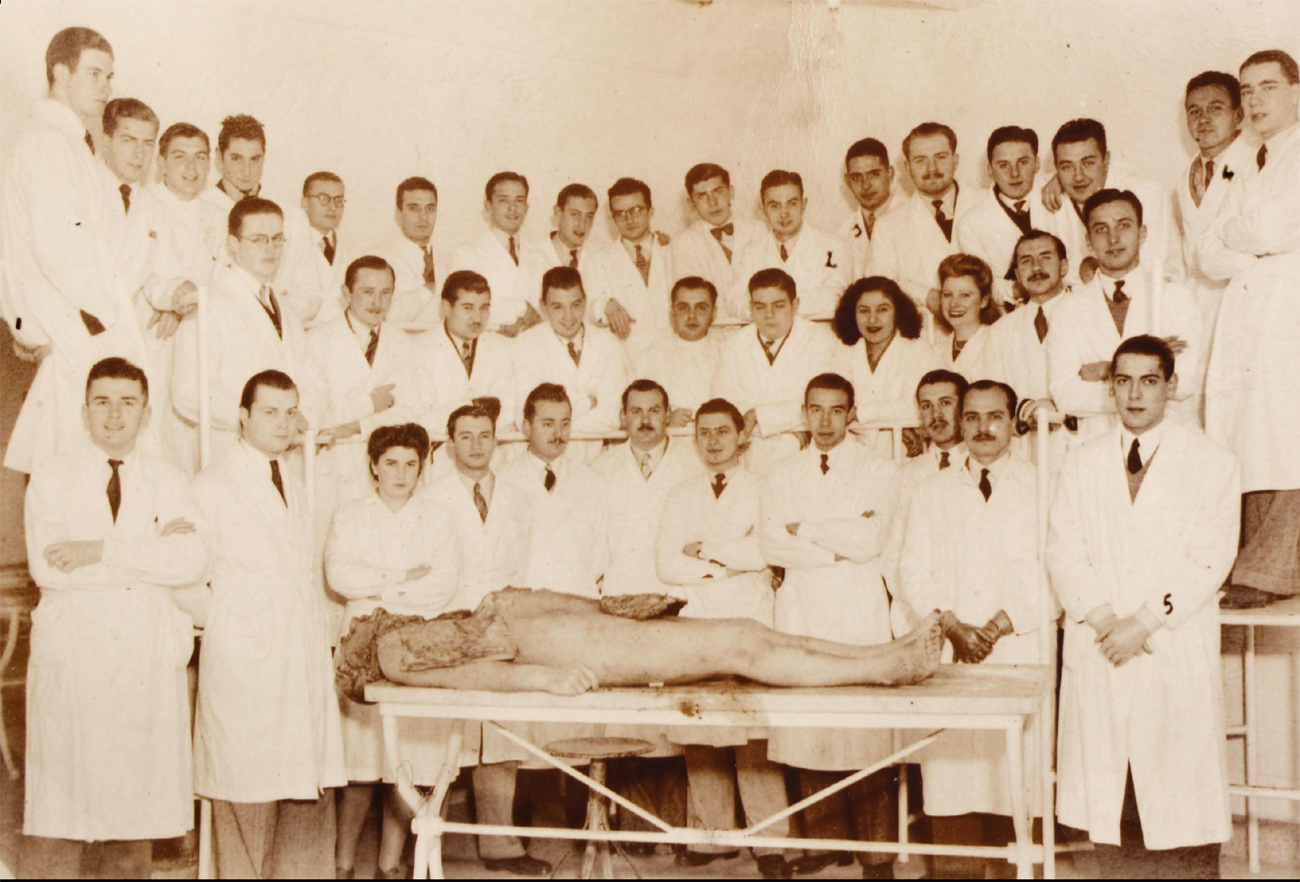 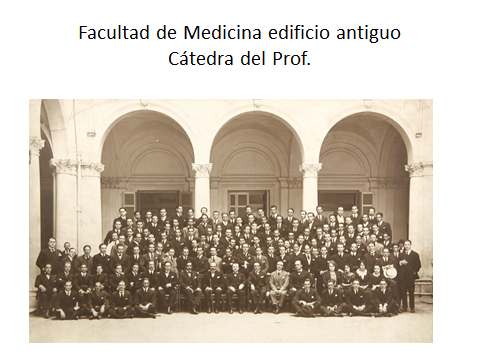